California   Automatic    Fire    Alarm    Association 50th ANNUAL CONFERENCE
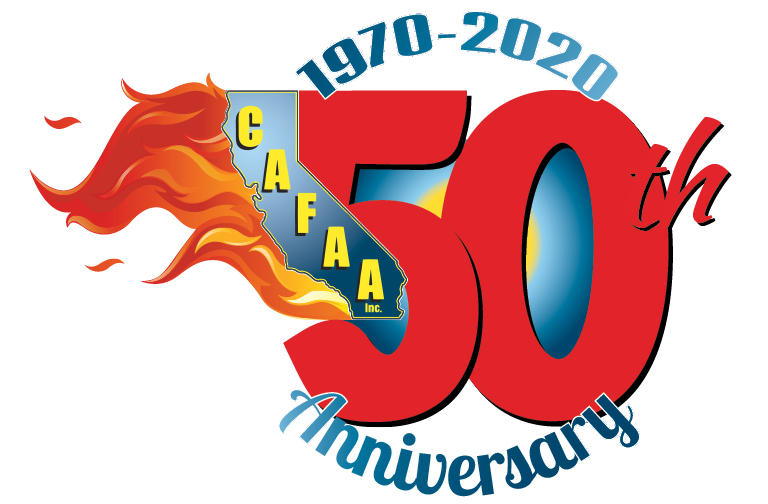 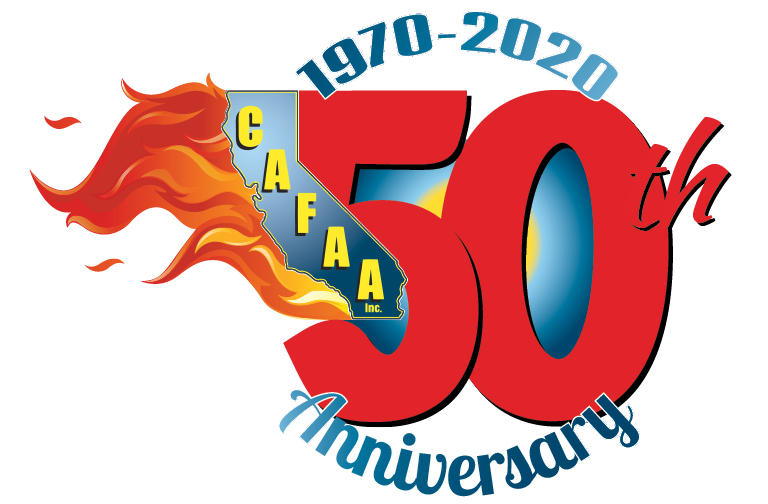 DIAMOND Sponsors
DIAMOND Exhibitor SPONSOR
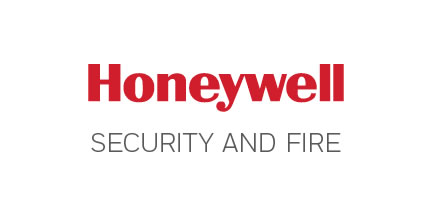 DIAMOND Exhibitor SPONSOR
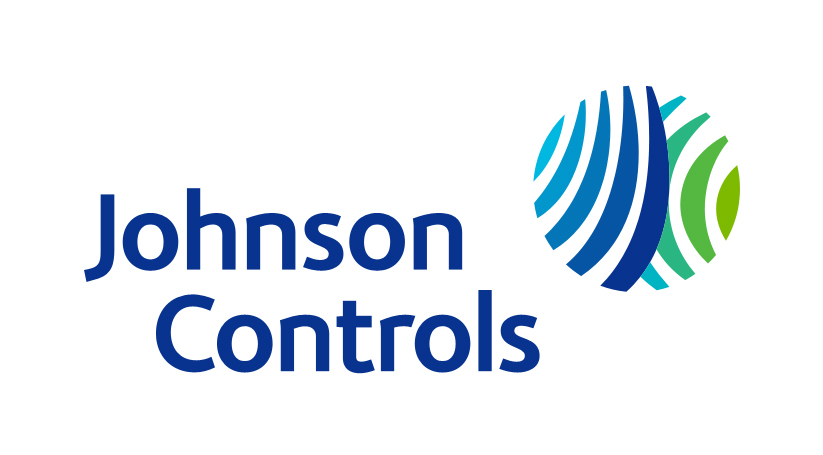 DIAMOND Exhibitor SPONSOR
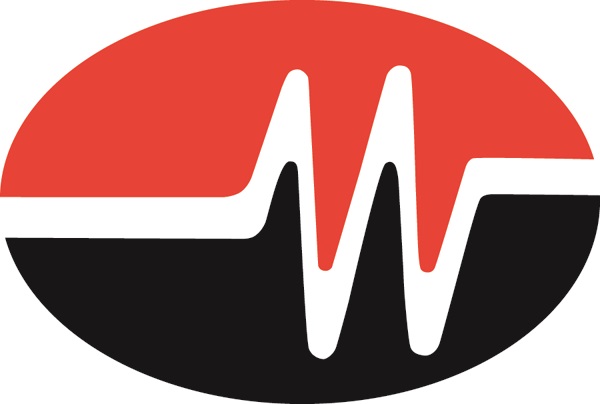 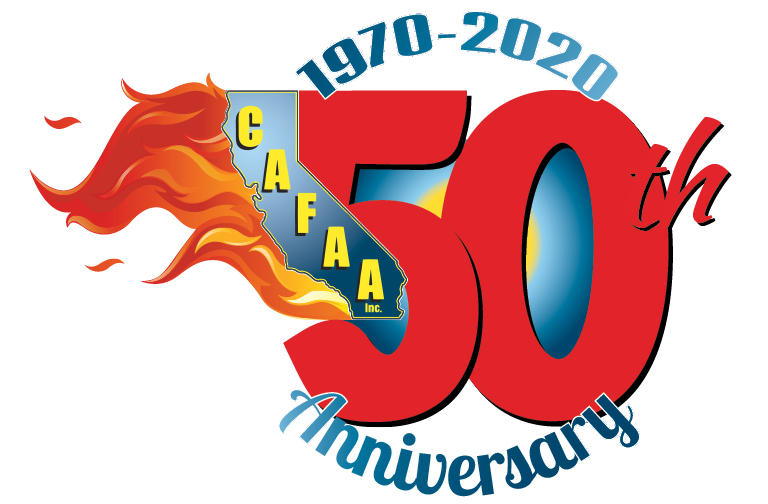 PLATINUM Sponsors
PLATINUM Exhibitor SPONSOR
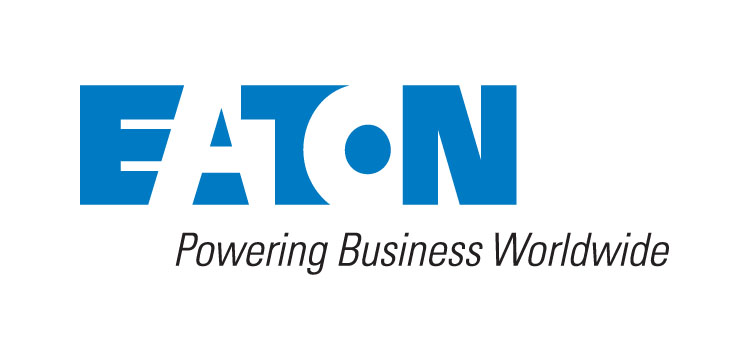 PLATINUM Exhibitor SPONSOR
PLATINUM Conference SPONSOR
PLATINUM Exhibitor SPONSOR
PLATINUM Exhibitor SPONSOR
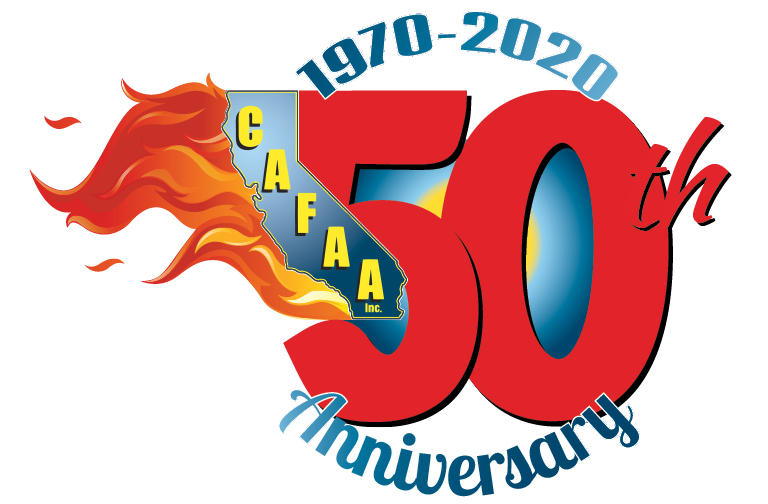 GOLD Sponsors
GOLD Conference SPONSOR
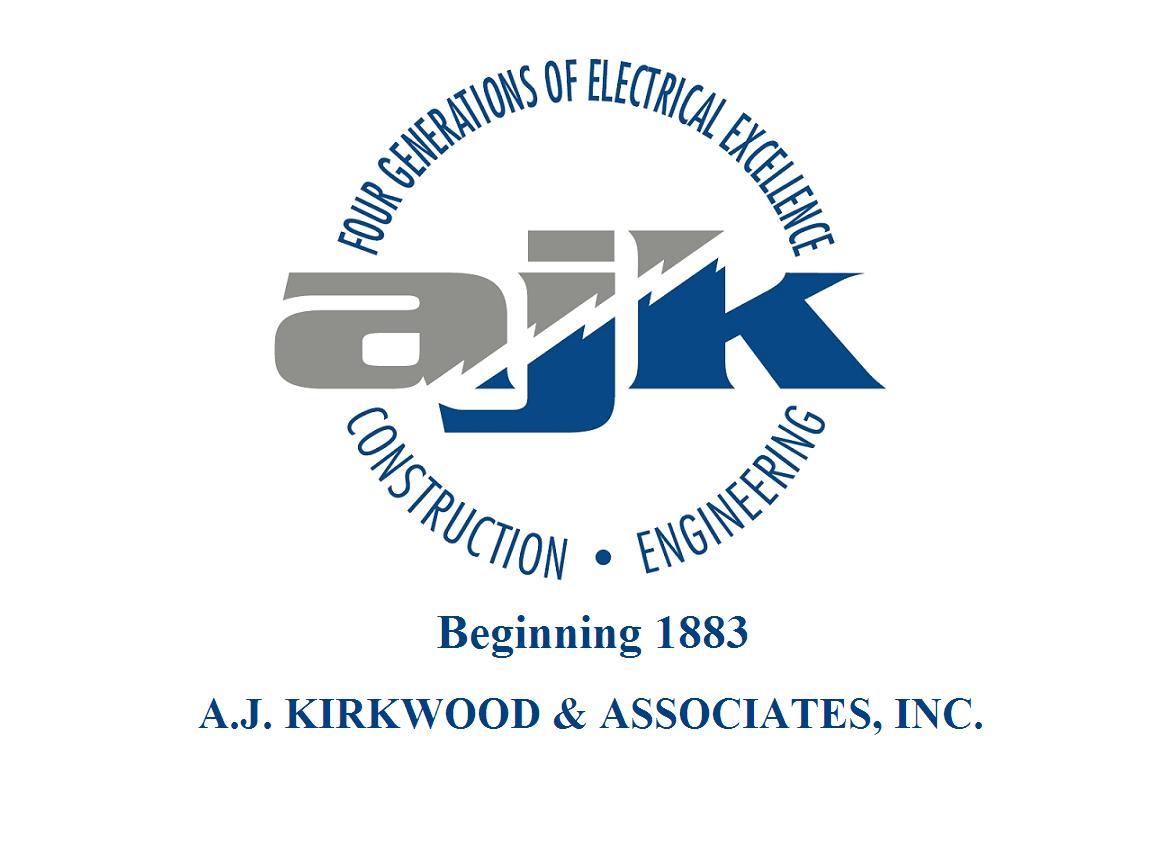 GOLD Conference SPONSOR
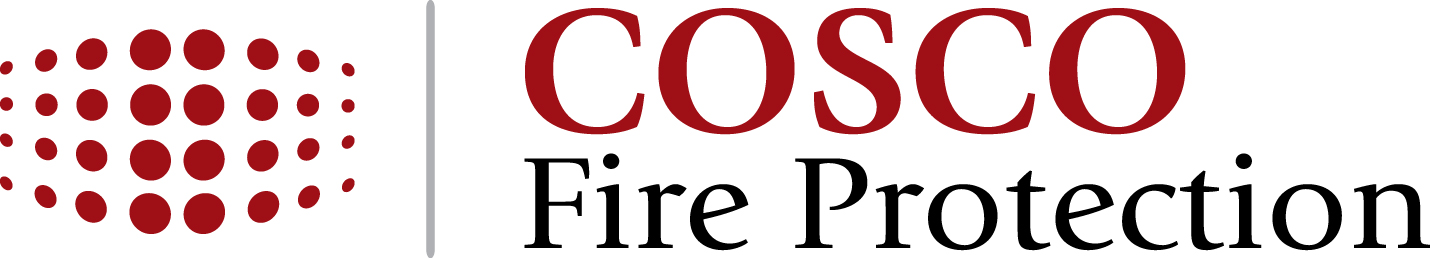 GOLD Conference SPONSOR
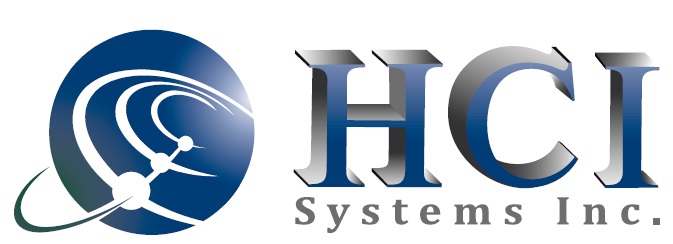 GOLD Exhibitor SPONSOR
GOLD Exhibitor SPONSOR
GOLD Exhibitor SPONSOR
GOLD Conference SPONSOR
GOLD Exhibitor SPONSOR
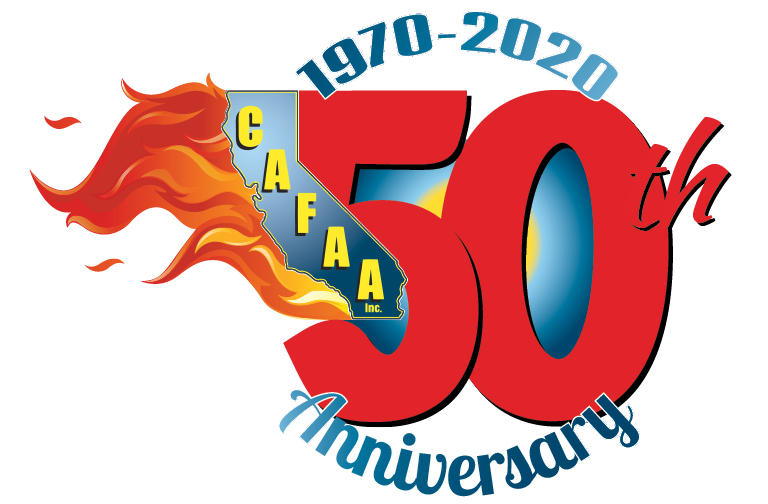 SILVER Sponsors
SILVER Conference SPONSOR
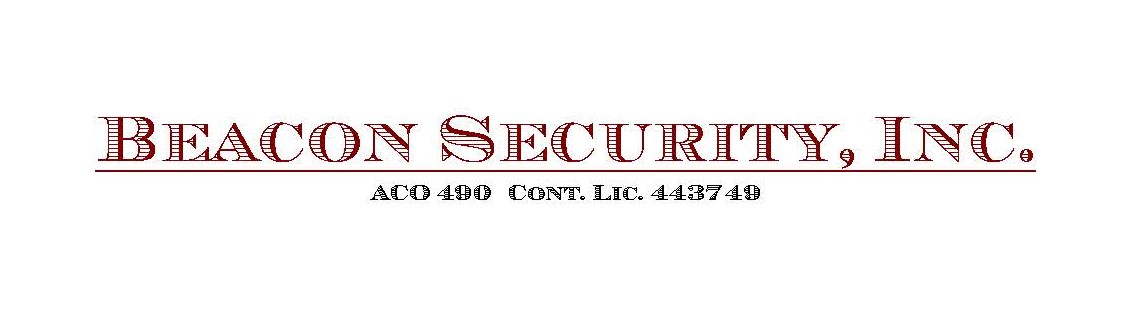 SILVER Conference SPONSOR
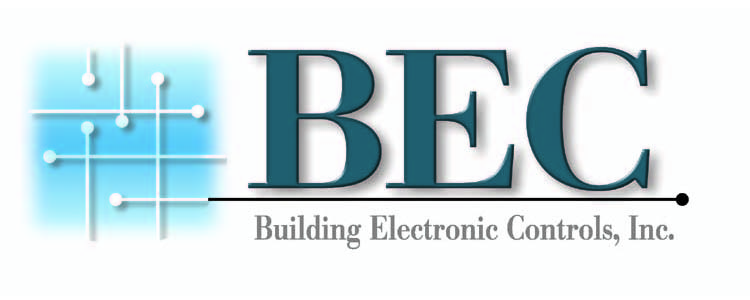 SILVER Exhibitor SPONSOR
SILVER Exhibitor SPONSOR
SILVER Exhibitor SPONSOR
SILVER Exhibitor SPONSOR
SILVER Conference SPONSOR
SILVER Exhibitor SPONSOR
SILVER Exhibitor SPONSOR
SILVER Conference SPONSOR
SILVER Exhibitor SPONSOR
SILVER Conference SPONSOR
SILVER Conference SPONSOR
SILVER Exhibitor SPONSOR
SILVER Exhibitor SPONSOR
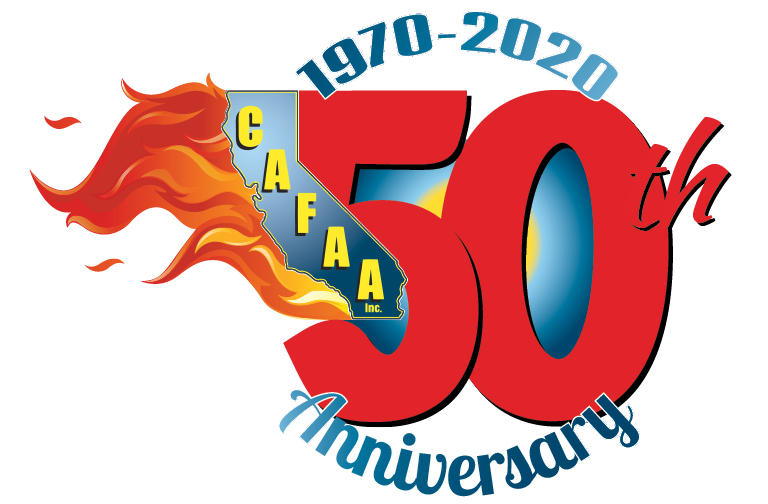 BRONZE Sponsors
BRONZE Conference SPONSOR
BRONZE Conference SPONSOR
BRONZE Conference SPONSOR
BRONZE Conference SPONSOR
BRONZE Conference SPONSOR
BRONZE Conference SPONSOR
BRONZE Exhibitor SPONSOR
BRONZE Conference SPONSOR
BRONZE Conference SPONSOR
BRONZE Conference SPONSOR
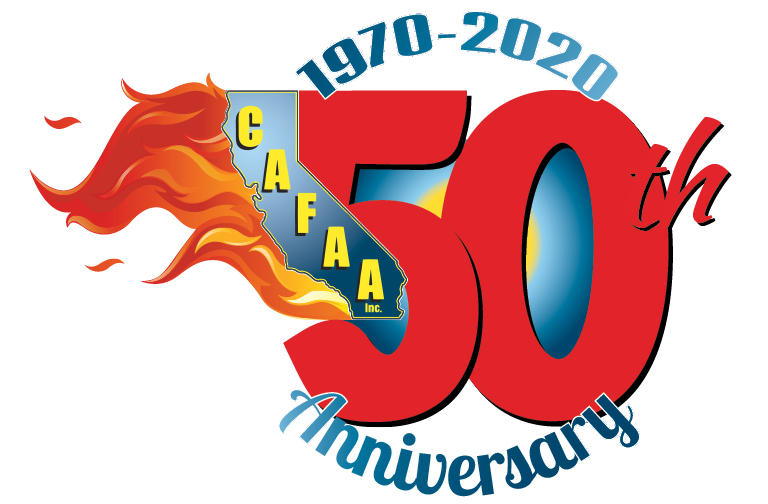 GENERAL Sponsors
GENERAL Conference SPONSOR
GENERAL Exhibitor SPONSOR